Security Policy and Standards
Security Information Management
1
Part I
1. Introduction
2. Policy
3. Enterprise Information Security Policy
4. Issue-Specific Security Policy (ISSP)
5. System-Specific Policy
6. Guidelines for Policy Management
7. Another Approach to Policy Development
8. SP 800-18 Guide for Developing
Security Information Management
2
Introduction
This chapter focuses on information security policy: 
What it is
How to write it
How to implement it
How to maintain it
Security Information Management
3
Policy
Policy is an essential foundation of effective infosec program

The success of an information resources protection program depends on the policy generated, & on the attitude of management toward securing information on automated systems.
Security Information Management
4
You, the policy maker, set the tone & the emphasis on how important a role infosec will have within your agency.

Your primary responsibility is to set the information resource security policy for the organization with the objectives of reduced risk, compliance with laws & regulations, & assurance of operational continuity, information integrity, & confidentiality.”
Security Information Management
5
A quality infosec program begins & ends with policy
Policies are least expensive means of control & often the most difficult to implement
Basic rules to follow when shaping policy:
Never conflict with law
Stand up in court
Properly supported and administered
Contribute to the success of the organization
Involve end users of information systems
Security Information Management
6
Focus on the systemic solutions, not specifics
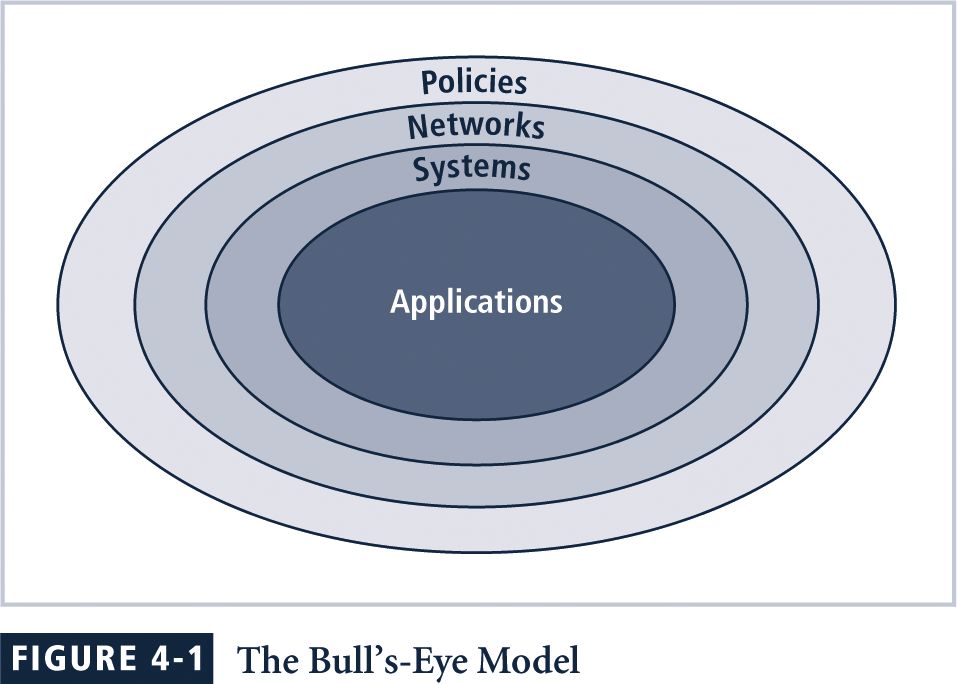 Security Information Management
7
Bulls-eye model layers
1. Policies: first layer of defense
2. Networks: threats first meet organization’s network
3. Systems: computers & manufacturing systems
4. Applications: all applications systems
Security Information Management
8
Policies are important reference documents for internal audits & for resolution of legal disputes about management’s due diligence 
Policy documents can act as a clear statement of management’s intent
Security Information Management
9
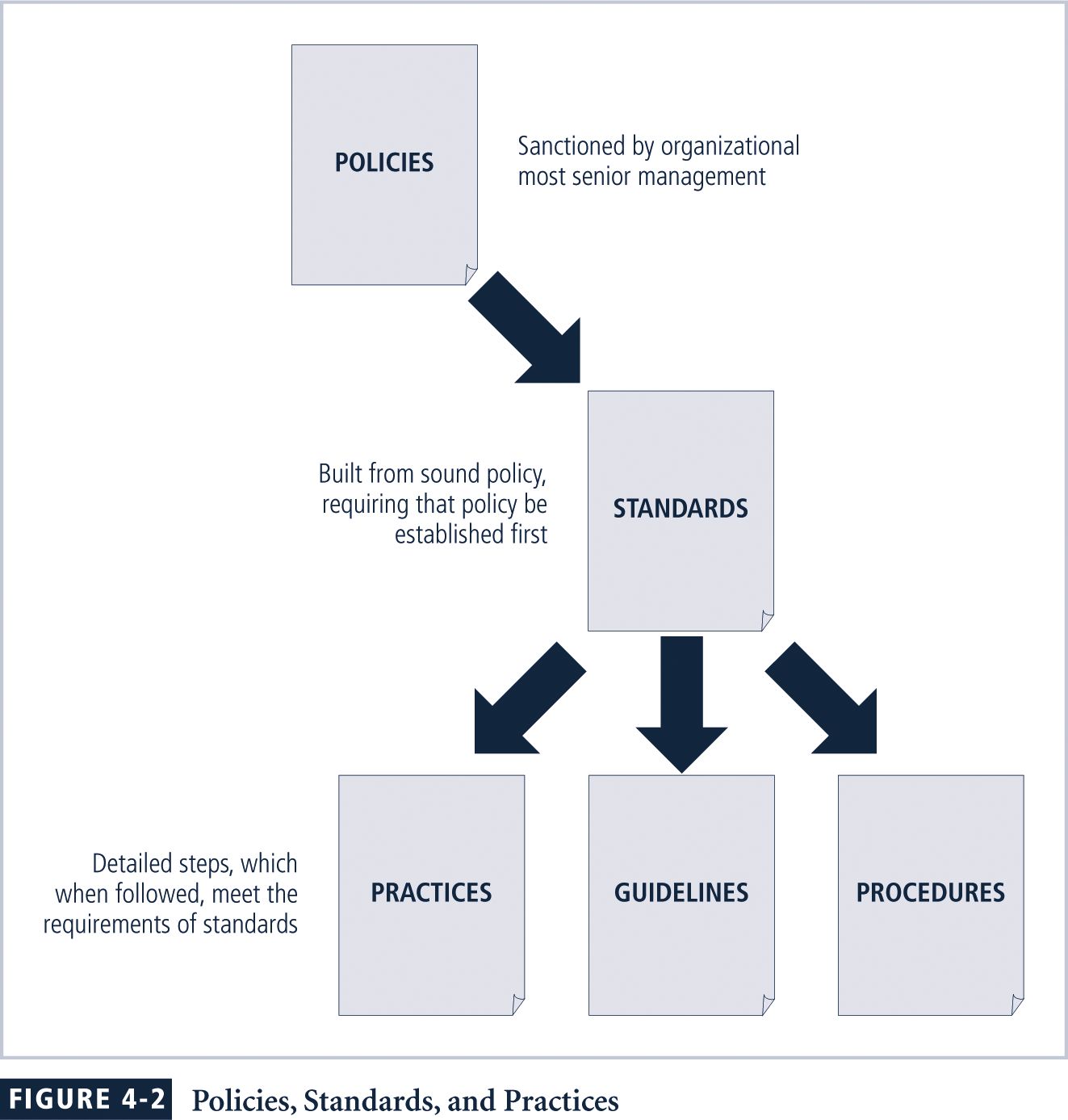 Security Information Management
10
Policy: plan or course of action that influences & determines decisions

Standards: more detailed statement of what must be done to comply with policy

Practices, procedures & guidelines:explain how employees will comply with policy
Security Information Management
11
For policies to be effective, they must be:
Properly disseminated
Read
Understood
Agreed-to
Security Information Management
12
Policies require constant modification & maintenance
In order to produce a complete infosec policy, management must define 3 types of infosec policy:
Enterprise infosec program policy
Issue-specific infosec policies
Systems-specific infosec policies
Security Information Management
13
Part I
1. Introduction
2. Policy
3. Enterprise Information Security Policy
4. Issue-Specific Security Policy (ISSP)
5. System-Specific Policy
6. Guidelines for Policy Management
7. Another Approach to Policy Development
8. SP 800-18 Guide for Developing
Security Information Management
14
Enterprise InfoSec Policy (EISP)
Sets strategic direction, scope, & tone for organization’s security efforts

Assigns responsibilities for various areas of infosec

Guides development, implementation,& management requirements of infosec program
Security Information Management
15
EISP documents should provide:
An overview of corporate philosophy on security
Information about infosec organization & infosec roles:
Responsibilities for security shared by all organization members
Responsibilities for security unique to each organizational role
Security Information Management
16
Components of the EISP
Statement of Purpose: What the policy is for
Information Technology Security Elements: Defines infosec
Need for Information Technology Security: justifies importance of infosec in the organization
Information Technology Security Responsibilities & Roles: Defines organizational structure 
References Information Technology standards & guidelines
Security Information Management
17
Sample EISP
Protection Of Information: Information must be protected in a manner commensurate with its sensitivity, value, & criticality
Use Of Information: Company X information must be used only for business purposes expressly authorized by management
Information Handling, Access, & Usage: Information is a vital asset & all accesses to, uses of, & processing of Company X information must be consistent with policies & standards
Security Information Management
18
Data & Program Damage Disclaimers: Company X disclaims any responsibility for loss or damage to data or software that results from its efforts to protect the confidentiality, integrity, & availability of the information handled by computers & communications systems

Legal Conflicts: Company X infosec policies were drafted to meet or exceed the protections found in existing laws & regulations, & any Company X infosec policy believed to be in conflict with existing laws or regulations must be promptly reported to infosec management
Security Information Management
19
Exceptions To Policies: Exceptions to infosec policies exist in rare instances where a risk assessment examining the implications of being out of compliance has been performed, where a standard risk acceptance form has been prepared by the data owner or management, & where this form has been approved by both InfoSec management & Internal Audit management

Policy Non-Enforcement: Management's non-enforcement of any policy requirement does not constitute its consent
Security Information Management
20
Violation Of Law: Company X management must seriously consider prosecution for all known violations of the law

Revocation Of Access Privileges: Company X reserves the right to revoke a user’s information technology privileges at any time

Industry-Specific InfoSec Standards: Company X information systems must employ industry-specific infosec standards
Security Information Management
21
Use Of infosec Policies & Procedures: All Company X infosec documentation including, but not limited to, policies, standards, & procedures, must be classified as “Internal Use Only,” unless expressly created for external business processes or partners

Security Controls Enforceability: All information systems security controls must be enforceable prior to being adopted as a part of standard operating procedure
Security Information Management
22
Thinking about the EISP (10 min):
Information Security Policy Documents
Review and Evaluation
Appropriate Use of Information Technology Resources
Identification of Risks from Third Party Access
Physical Security Area
Personnel Security Screening
Information Security Education and Training
Security Information Management
23
Part I
1. Introduction
2. Policy
3. Enterprise Information Security Policy
4. Issue-Specific Security Policy (ISSP)
5. System-Specific Policy
6. Guidelines for Policy Management
7. Another Approach to Policy Development
8. SP 800-18 Guide for Developing
Security Information Management
24
Issue-Specific Security Policy (ISSP)
Provides detailed, targeted guidance to instruct organization in secure use of tech systems 

Begins with intro to fundamental technological philosophy of organization

Serves to protect employee & organization from inefficiency/ambiguity

Documents how technology-based system is controlled Identifies Processes & authorities that provide this control

Serves to indemnify organization against liability for inappropriate or illegal system use
Security Information Management
25
ISSP should
Address specific technology-based systems

Require frequent updates

Contain an issue statement on the organization’s position on an issue
Security Information Management
26
ISSP topics could include
email

use of Internet & World Wide Web

specific minimum configurations of computers to defend against malware

prohibitions against hacking or testing organization security controls

home use of company-owned computer equipment

use of personal equipment on company networks

use of telecommunications technologies

use of photocopy equipment
Security Information Management
27
Components of the ISSP
Statement of Purpose:
Scope & Applicability
Definition of Technology Addressed
Responsibilities

Authorized Access & Usage of Equipment:
User Access
Fair & Responsible Use
Protection of Privacy

more ...
Security Information Management
28
Prohibited Usage of Equipment:
Disruptive Use or Misuse
Criminal Use
Offensive or Harassing Materials
Copyrighted, Licensed, or other Intellectual Property
Other Restrictions

Systems Management:
Management of Stored Materials
Employer Monitoring
Virus Protection 
Physical Security
Encryption

more ...
Security Information Management
29
Violations of Policy:
Procedures for Reporting Violations
Penalties for Violations

Policy Review & Modification:
Scheduled Review of Policy & Procedures for Modification

Limitations of Liability:
Statements of Liability or Disclaimers
Security Information Management
30
Common approaches to implementing ISSP
Number of independent ISSP documents
Single comprehensive ISSP document
Modular ISSP document that unifies policy creation & administration
Recommended approach is modular policy, which provides a balance between issue orientation & policy management
Security Information Management
31
Discussion (10 min)
Guidelines on anti-virus process
Email-policy
Password 
Third party connection agreement
Acceptable use policy
Security Information Management
32